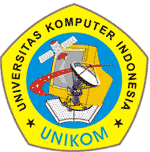 MATERI PERKULIAHANANALISIS ALGORITMA
Ken Kinanti Purnamasari
1
Dosen
Ken Kinanti Purnamasari

guinev_gs@yahoo.co.nz
FB : Ken Kinanti Purnamasari
YM : guinev_gs
Deskripsi Mata Kuliah
2 sks (@45 menit)
Aturan Perkuliahan
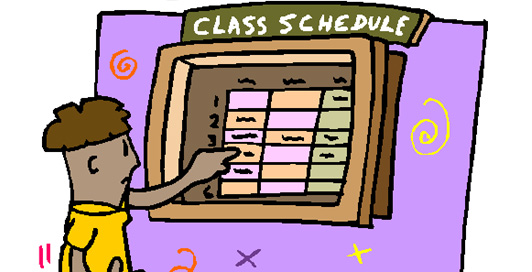 Kehadiran
Minimal
80 %
Aturan Perkuliahan
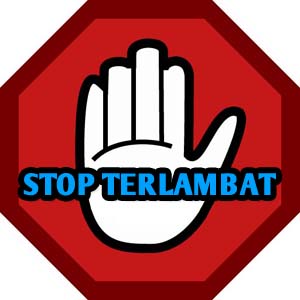 Aturan Perkuliahan
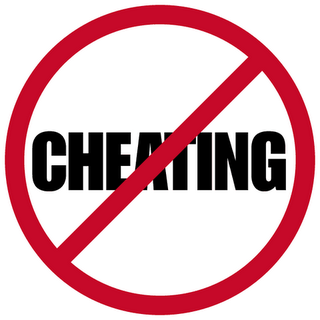 Referensi
Munir, Rinaldi. Bahan Kuliah Strategi Algoritma. 2008. ITB.

Levitin, Anany. Introduction To Design & Analysis of Algorithms. 2012. Pearson Education, Inc : USA.
Penilaian
TIDAK ADA TUGAS & UJIAN SUSULAN !!!
TIDAK ADA UJIAN PERBAIKAN !!!

Absensi		: 10 %
Tugas + Quiz	: 20%
UTS		: 30%
UAS		: 40%
UTS & UAS
WAJIB MENGENAKAN JAS ALMAMATER !!!
Metode Perkuliahan
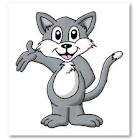 Ceramah
  Quiz
  Tugas
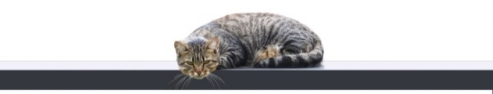 Ada Pertanyaan???
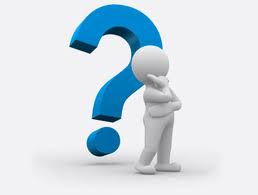 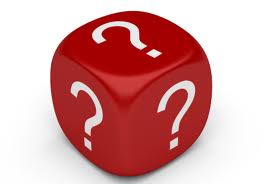 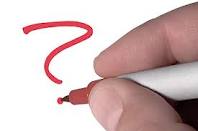 TUGAS
1. Kumpulkan Foto 2 x 3 (berwarna, terbaru) & Biodata [per kelas]